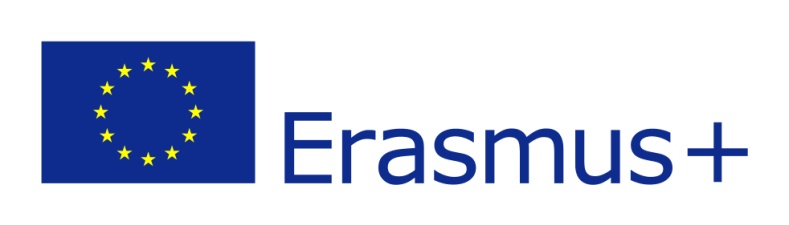 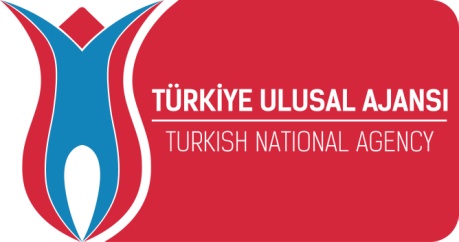 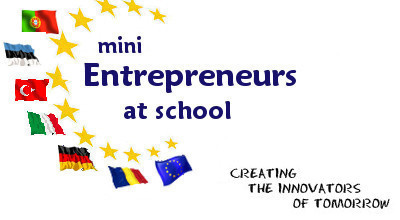 Erasmus+
Strategic Partnerships for Schools Only (KA2)
Mini entrepreneurs at school
 2015-1-PT01-KA219-012951_3
What we did after Italy meeting?
We had meeting with other teachers in our school. We gave information about Italy meeting, project partners, shared our experiences. ( Dissemination inside our school)
Okuldaki tüm öğretmenlerle toplantı resmi 
( sen ,ali hoca ya da emrah anlatırken olabilir)
At the beginning of the project, we applied a questionnaire to our students in order to determine the target group of the project. 
We reviewed the results, planned the activities which are supposed to be carried out until Estonia mobility. We shared tasks and responsibilities.
For the activity A4 (Students begin analyzing their schools, towns and own culture. ) We visited old people in our village.
We set up working groups for the stories about adventures of E&S.
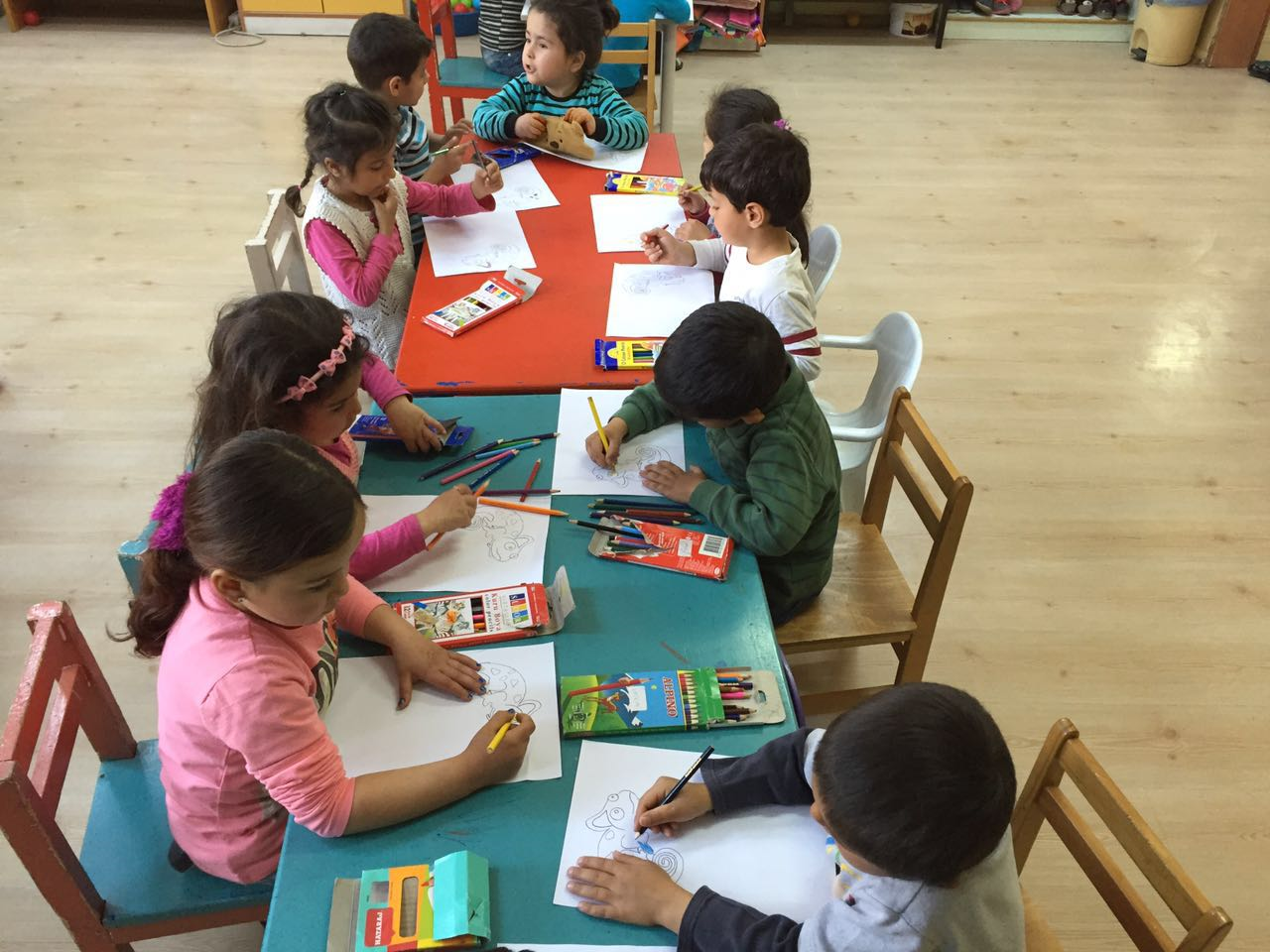 We shared the activities about teaching English (presented by the coordinator partner) with other teachers. 
We introduced them and gave information about new technologies and methods on teaching English.
They applied them in their lessons
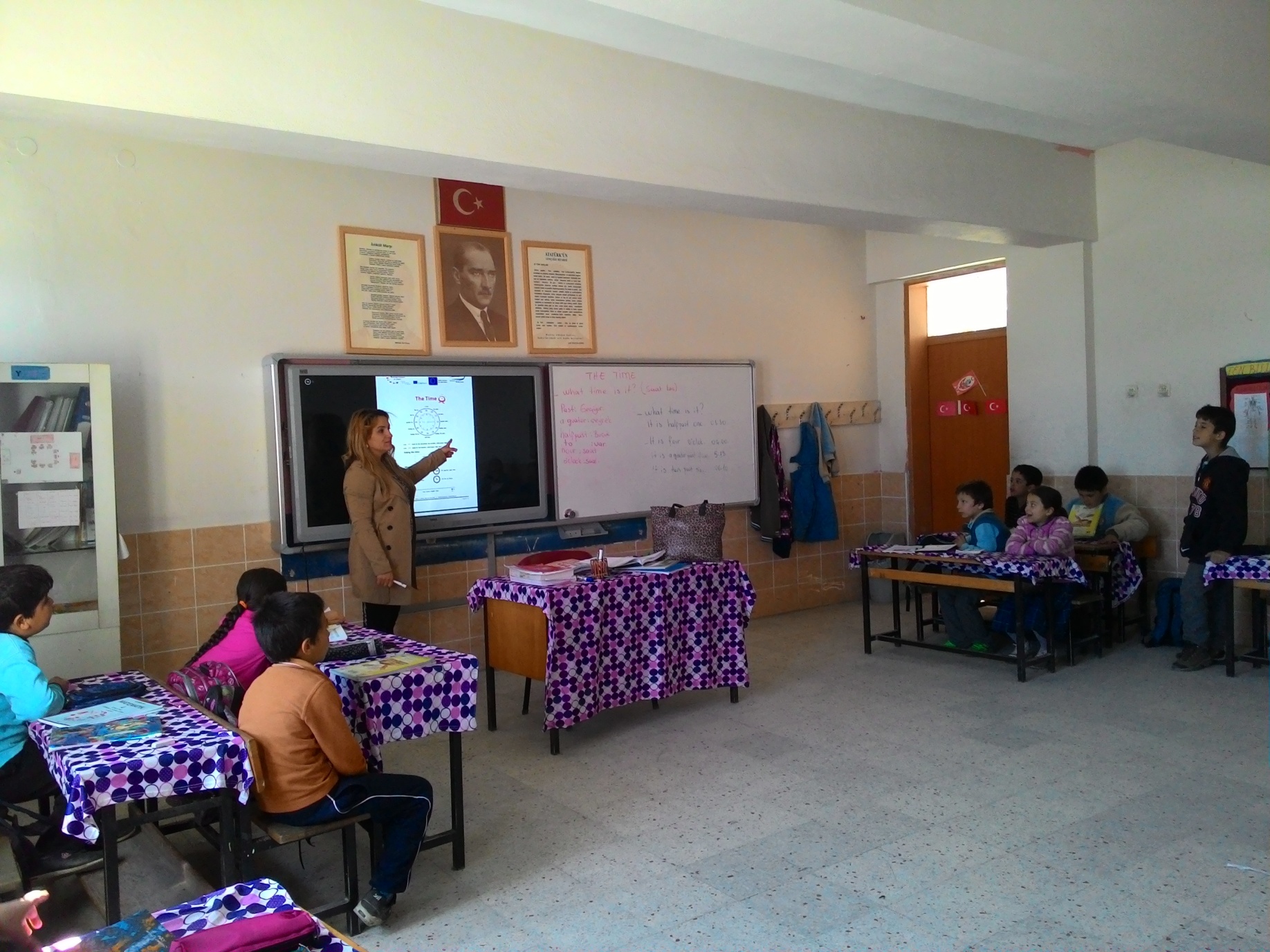 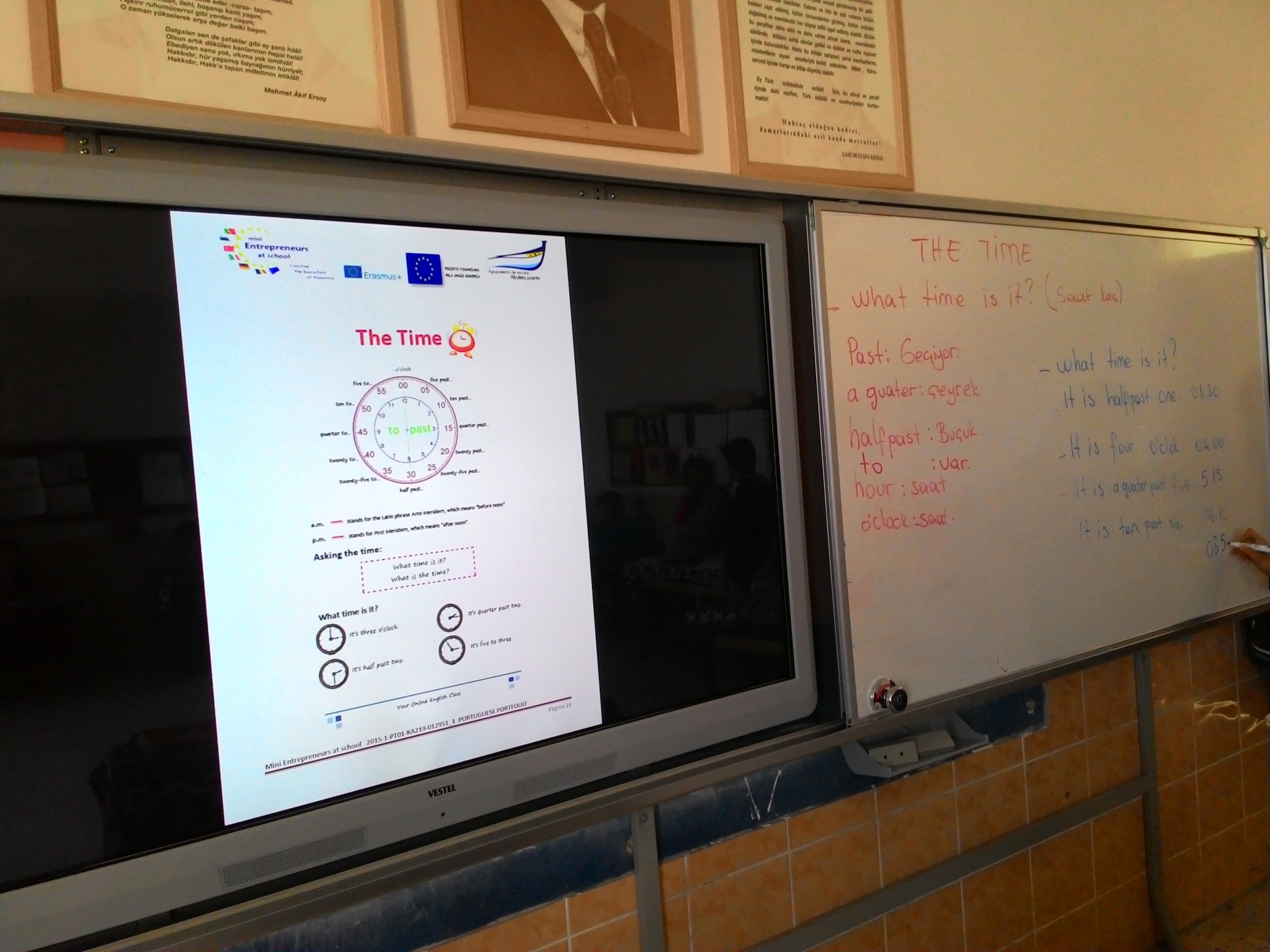 Thanks to the assessment questionnaires, we evaluated them
These activities improve our students’ knowledge of English grammar and their ability to use it with confidence, through visuals.
Unfortunately;
Most of our students dont have computer at their homes. 
It means that they dont have any opportunity to review them  after school.
Dissemination outside our school
One of the project team members and English Language Teacher in our school, Esin Şevik organised a meeting in Aydın Provincial National Education Authority, Research and Development Unit. 
She informed about Mini entrepreneurs at school project and the activities which had been carried out .
We visited local authorities (District National Education Directorate) 
We gave our report about the local and international activities of the project.
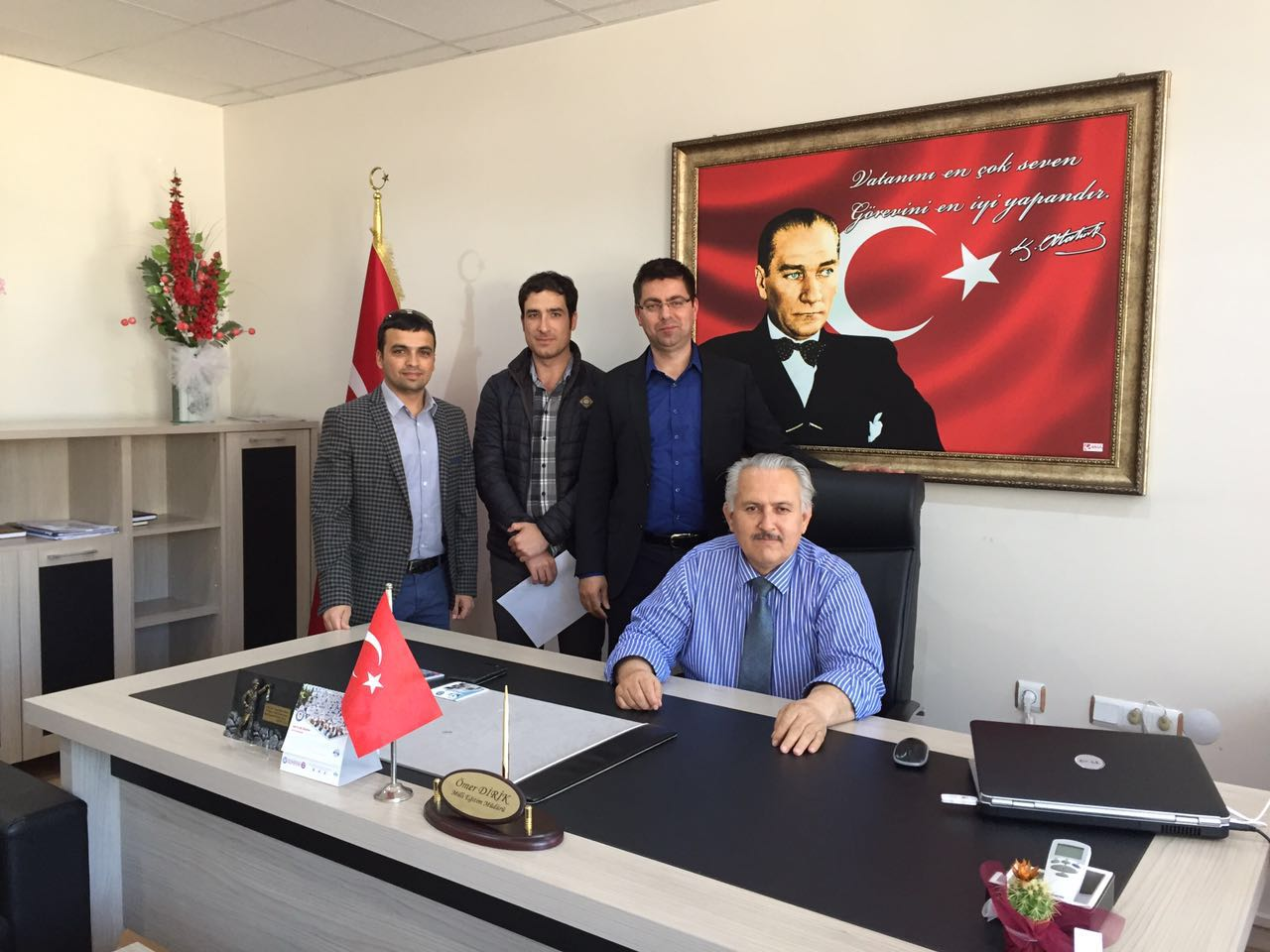 We uploaded all documents on etwinning platform
We took a video about our task (New Ideas and New Tends) with our students.